Fabrication and test results of the HD3 magnet
M. Marchevsky, S. Caspi, D. W. Cheng, D. R. Dietderich, H. Felice, P. Ferracin*,  A. Godeke, A. R. Hafalia, J. Joseph,  J. Lizarazo, M. Turqueti, P. K. Roy, X. Wang, A. Salehi1, T. Salmi, G. Sabbi and S. Prestemon

Lawrence Berkeley National Laboratory 
*CERN
Outline
Brief history of HD2 / HD3 development and previous tests
HD3b training history, quench locations and quench propagation
New instrumentation: quench antenna and acoustic sensors
Examples of quench localization and analysis
Conclusions
HD2 / HD3 magnet overview
Racetrack coils with flared ends for beam path
HD2a-c: 36 mm aperture, stainless bore tube
HD2d,e and HD3a,b: 43 mm aperture, no bore tube
Large cable (51 strand, 22 mm x 1.4 mm)
Optimized for field quality
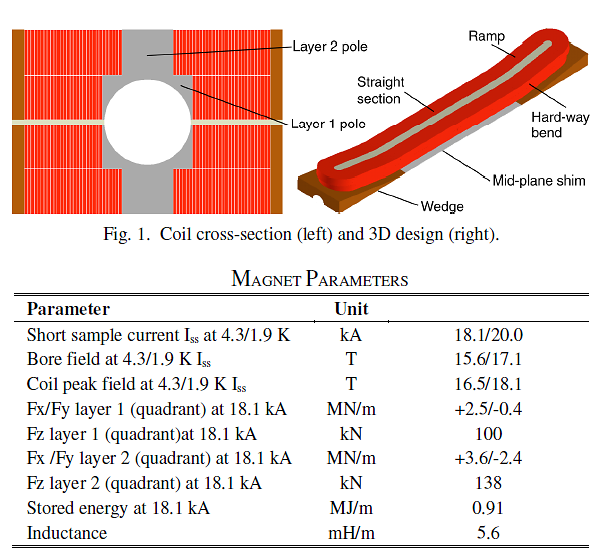 HD2 hard-way bend
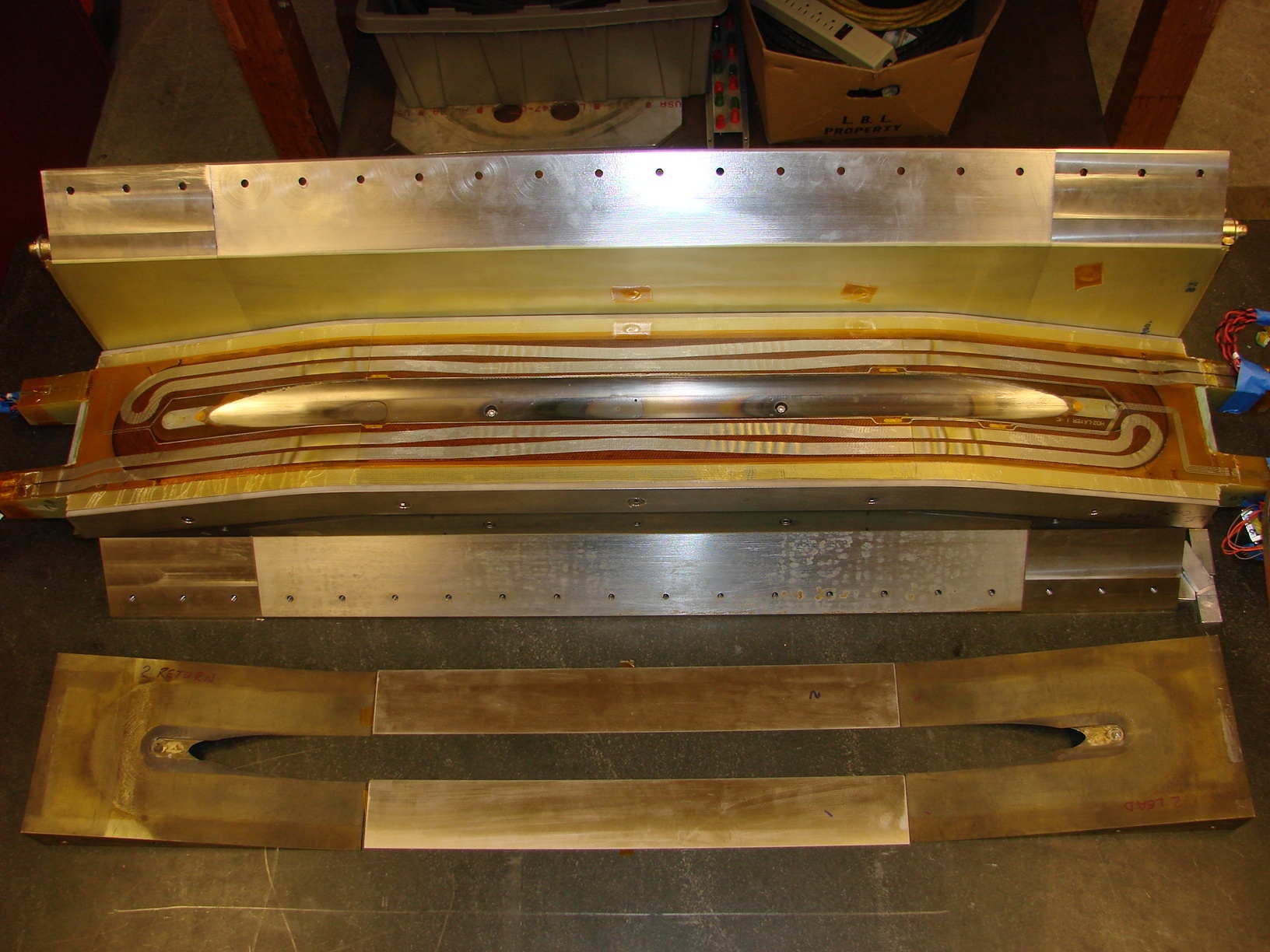 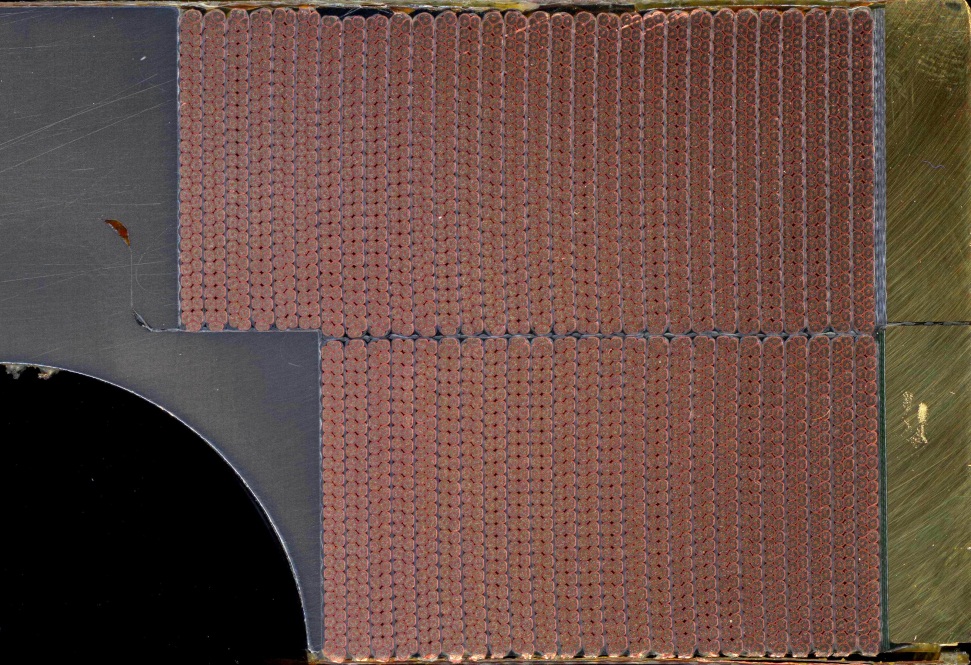 displacement
Quench locations
All quenches in HD2d,e occurred in the pole turn of the inner layer, in the straight section, within ~100 mm before the hard-way bend
Potential cause for the long training
High probability of insulation damage
Changes in HD3 compared to HD2
Bend radius increased from 349 mm to 873 mm, or 2.5x the original HD2 hard-way bend radius
The inter-layer insulation was increased (from 0.25 mm to 0.75 mm)
One turn per layer was removed for HD3 coils (23 turns in layer 1 and 29 turns in layer 2)
~ 5% higher field
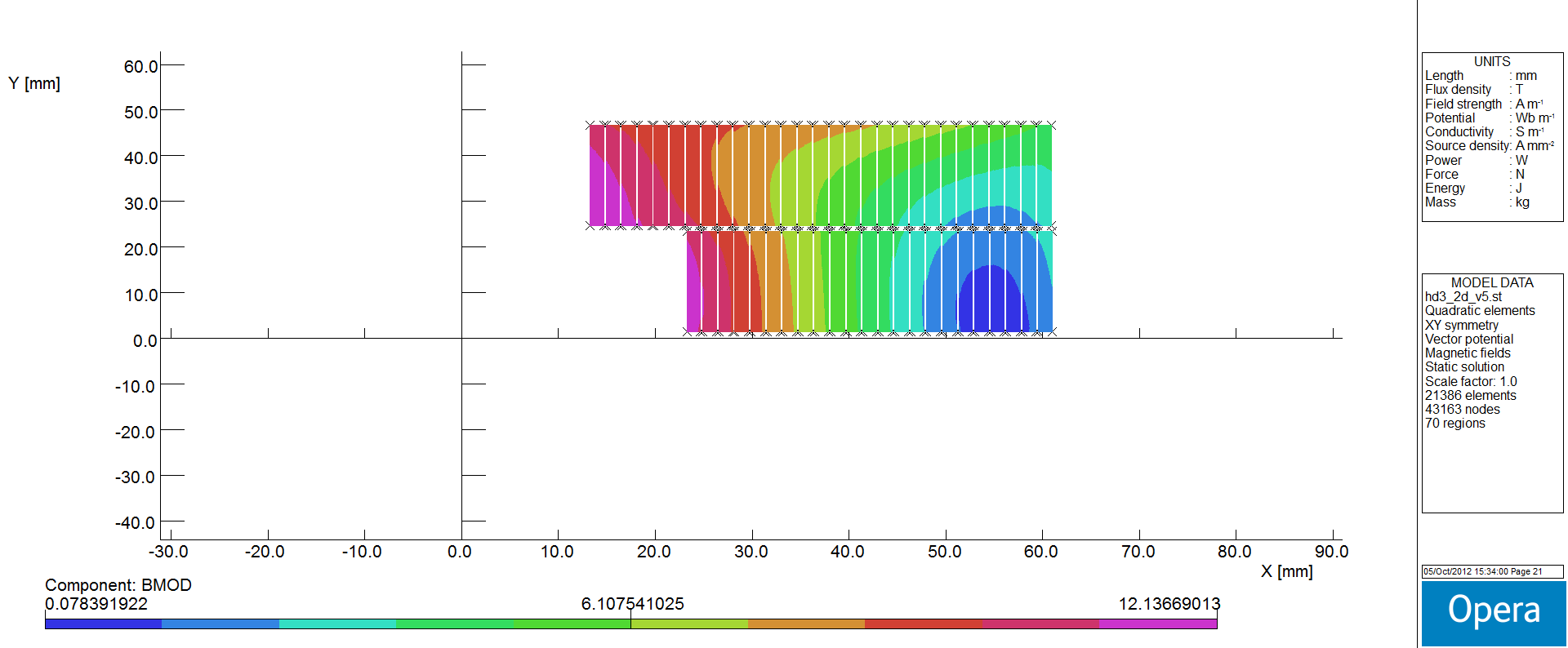 I = 13.6 kA
The superconducting margin is lowest in the outer layer pole turn
HD3a test
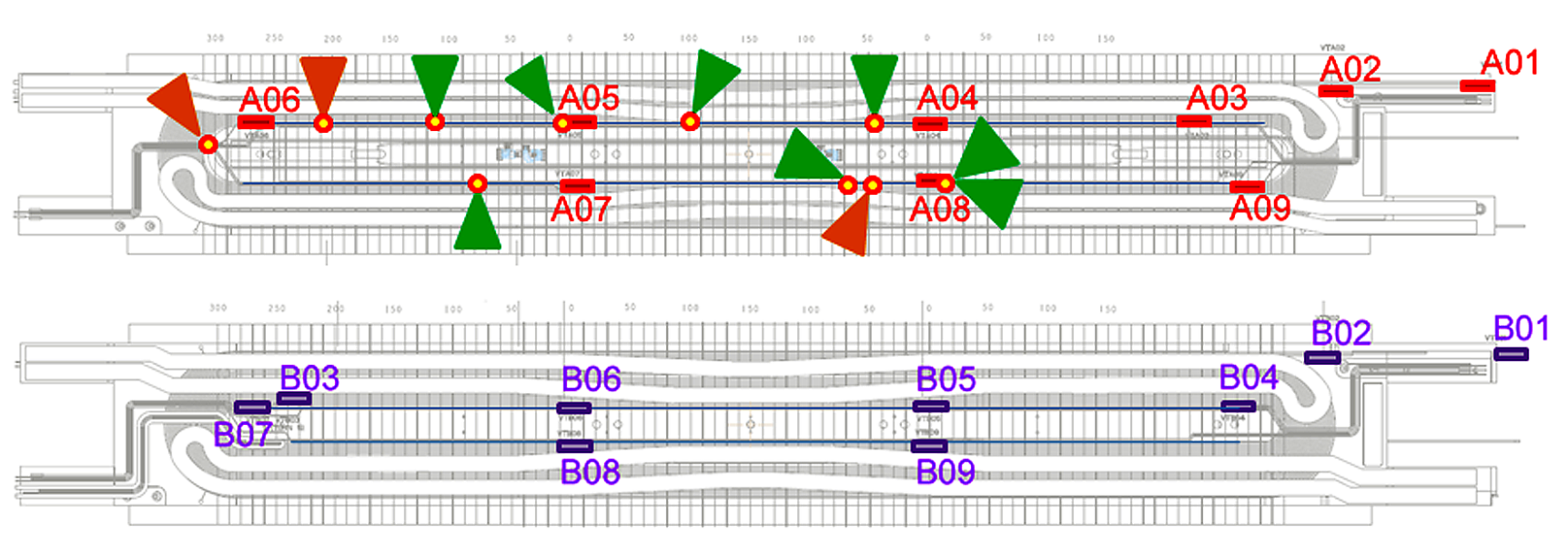 All quenches were in the inner layer, mainly in Coil 3
Quench locations were equally distributed along the pole turn, no obvious localization of quenches at the hard-way bend lines
Test was interrupted due to an incident – short between the current leads
HD3b training plot (bore field)
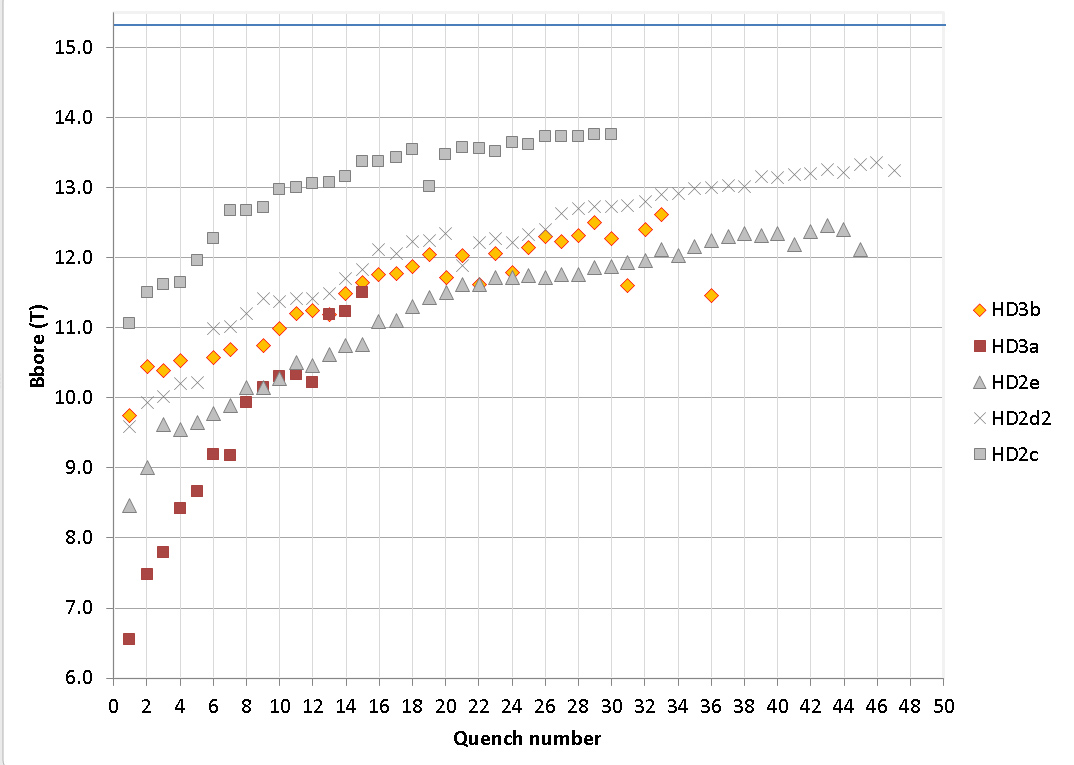 HD3b short sample limit
Removal of the bore tube
Increased pre-stress
HD2 achieved 13.8 T bore field (87% of Iss at 4.5 K)  in HD2c (2008)
HD3b so far achieved  12.6 T bore field (80.5 % of of Iss at 4.5 K)
Training plot (Iss)
The highest current quench A35 (15039 A) was ~ 28.6 MIITs.
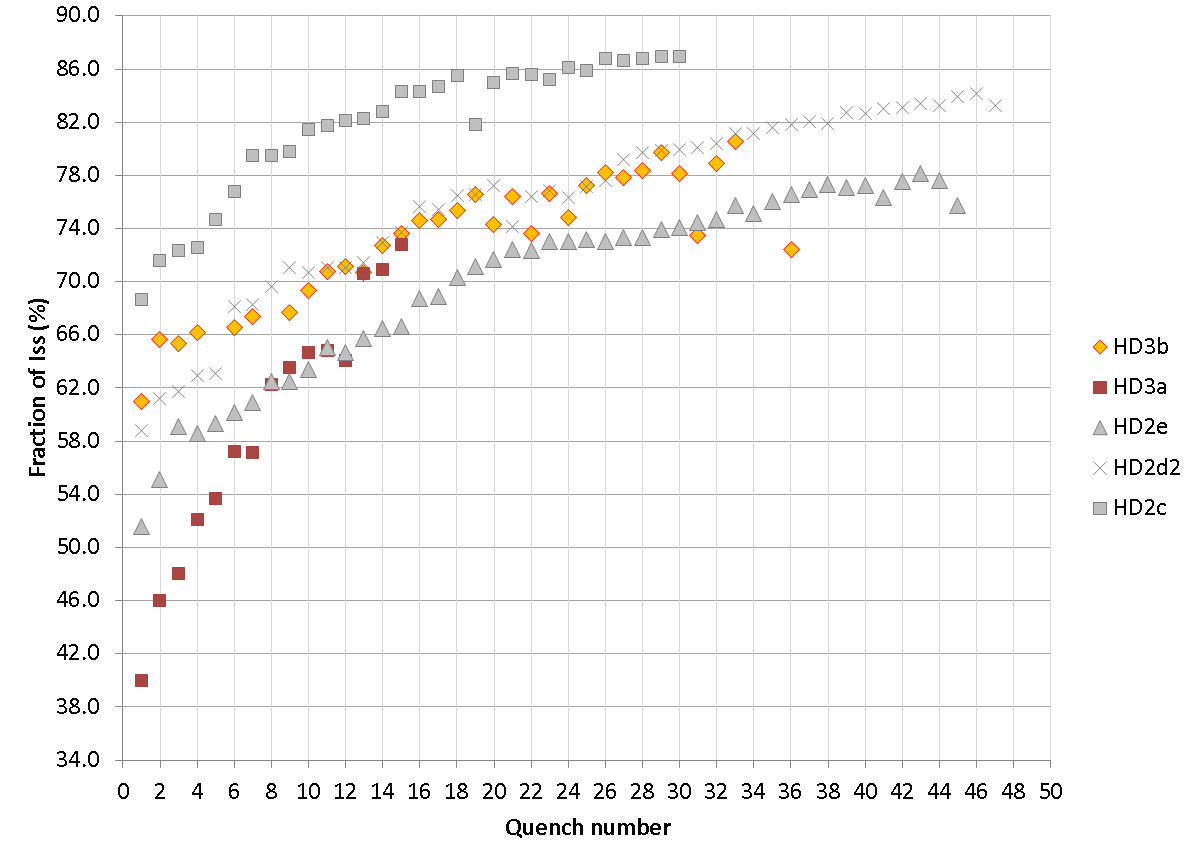 15039 A
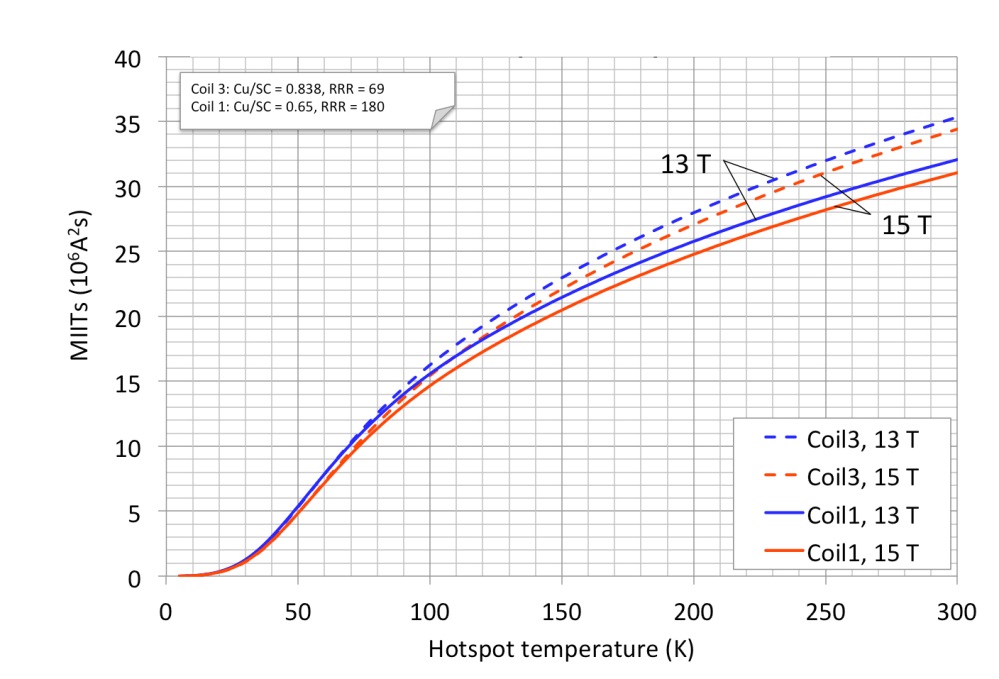 ~ 200-220 K
T. Salmi, H. Felice
Training to be continued…
HD3b quench locations
Coil 3
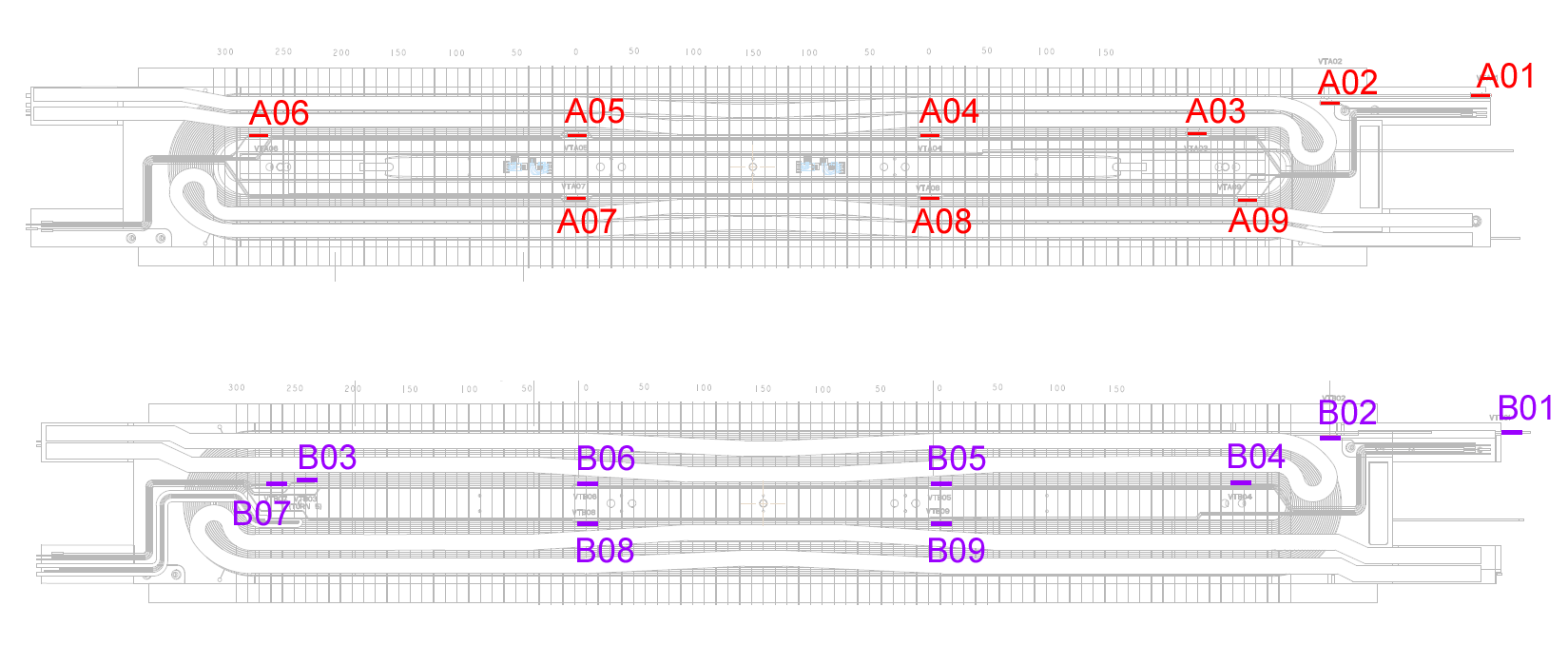 33 quenches in Coil 3, inner layer
3 quenches in Coil 1, inner layer
1 simultaneous quench in Coils 1 and 3 (A35)
Coil 1
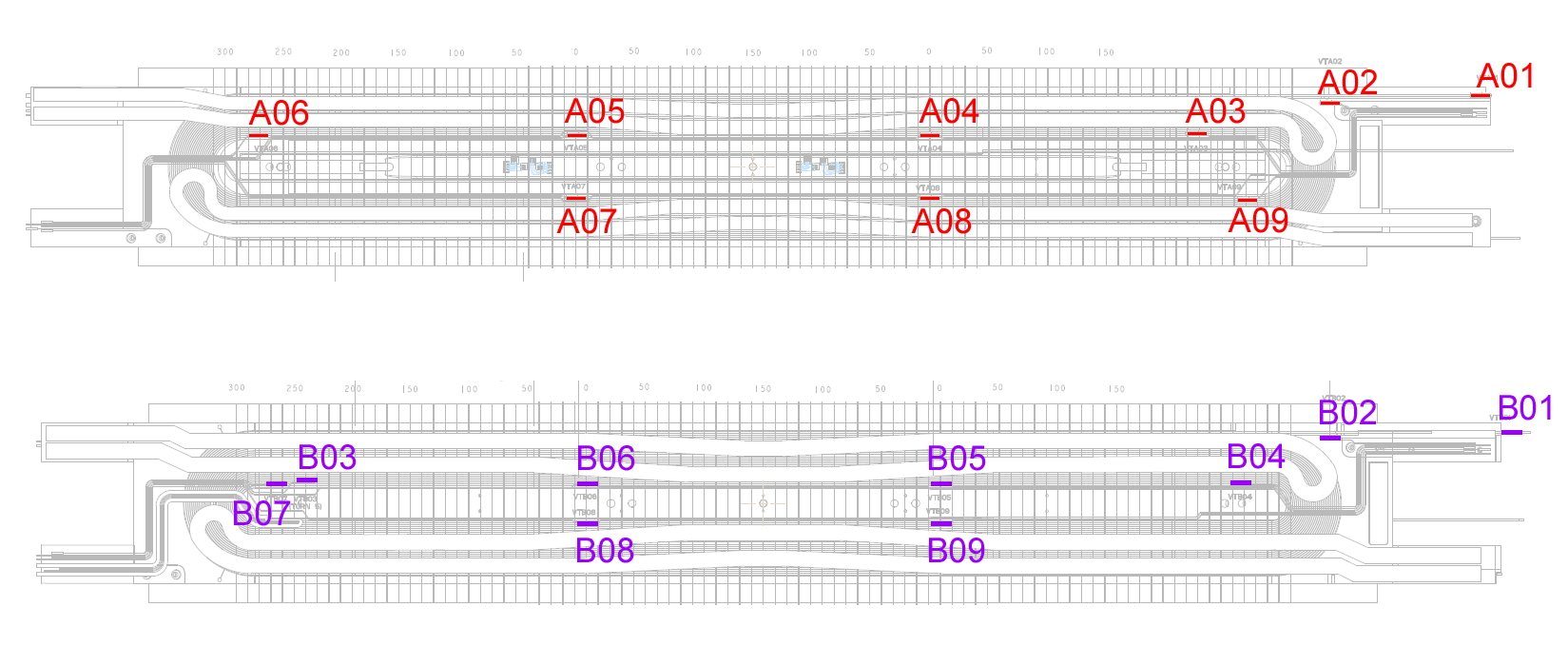 No quenches in the outer layer
Some clustering of the quench locations is seen around Vtaps A7, A4 of Coil 3
Quench propagation velocity
A03
14540 A
12196 A
A29
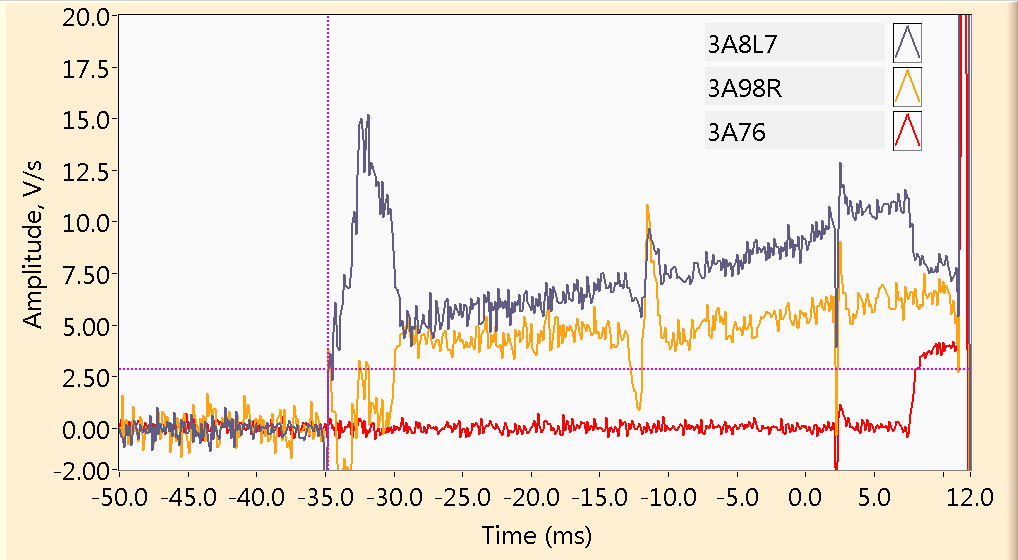 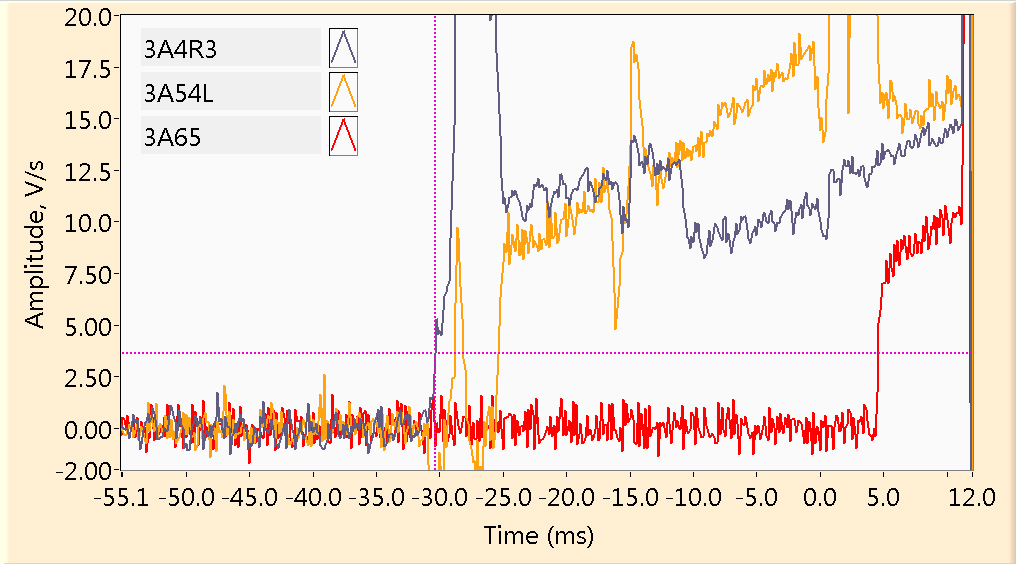 3A43: -30.4 ms
3A54: -25.3 ms
3A65: +4.5 ms
Quench is ~ 5 cm from the A4 Vtap in the A43 segment
3A87: -34.9 ms
3A98: -30.4 ms
3A76: +7.7 ms
Quench is ~ 3 cm from the A8 Vtap in the A87 segment
LA54=  30 cm; dt = (25.3 + 4.5) = 29.8 ms  => V = 10.1 m/s
LA87=  30 cm; dt = (4.5 + 42.6) = 47.1 ms => V = 6.3 m/s
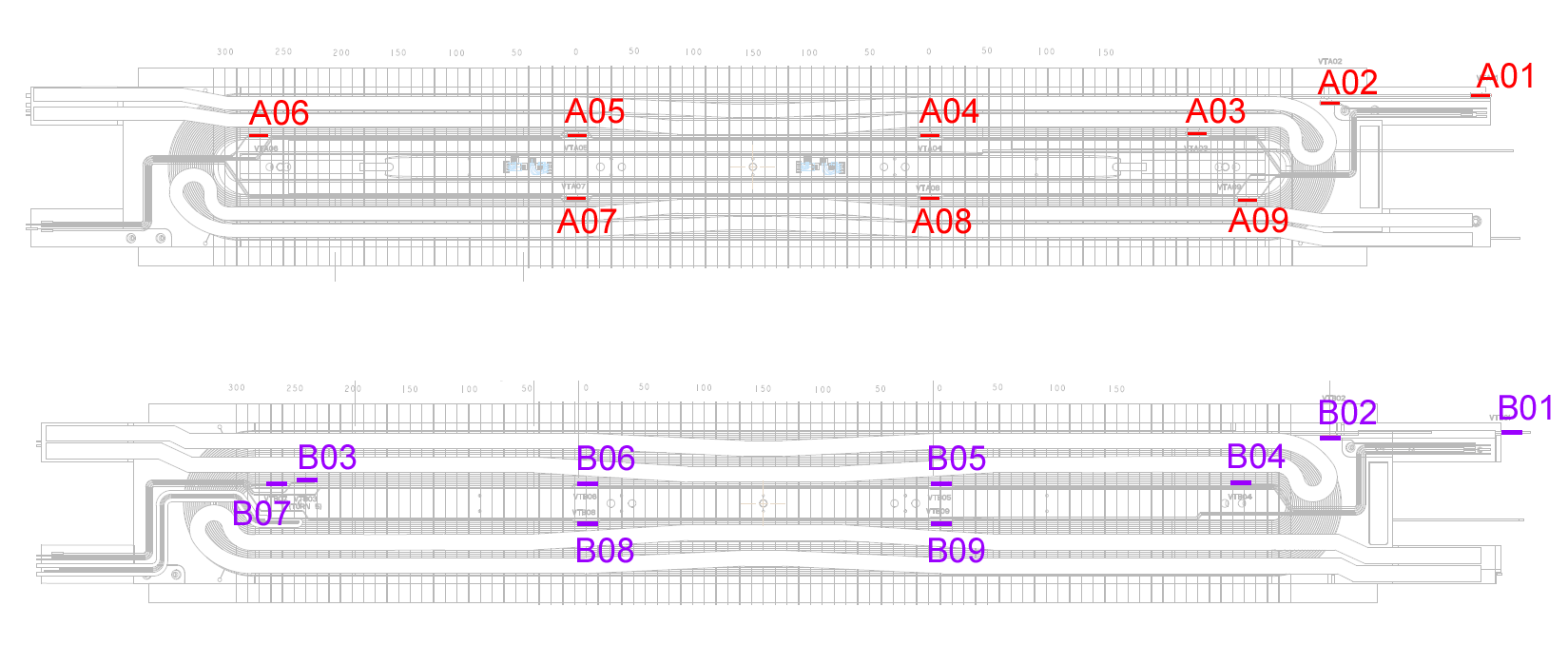 A29
A03
New instrumentation for the HD3b test
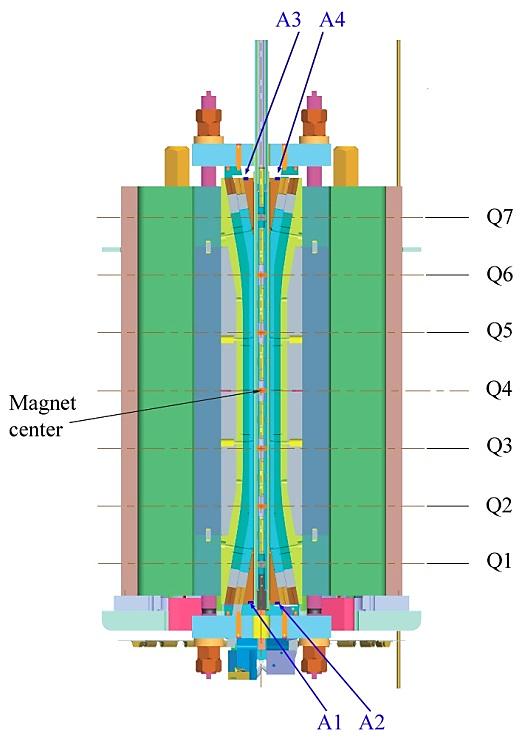 We are using new instrumentation to better localize magnet quench locations and study its training behavior:

Inductive quench antenna (sensors Q1-Q7 in the bore, in the anti-cryostat tube)
Acoustic emission sensors (A1-A4, at the coil wedges
C1
C3
Quench Antenna
WARM-FINGER BORE GUIDE
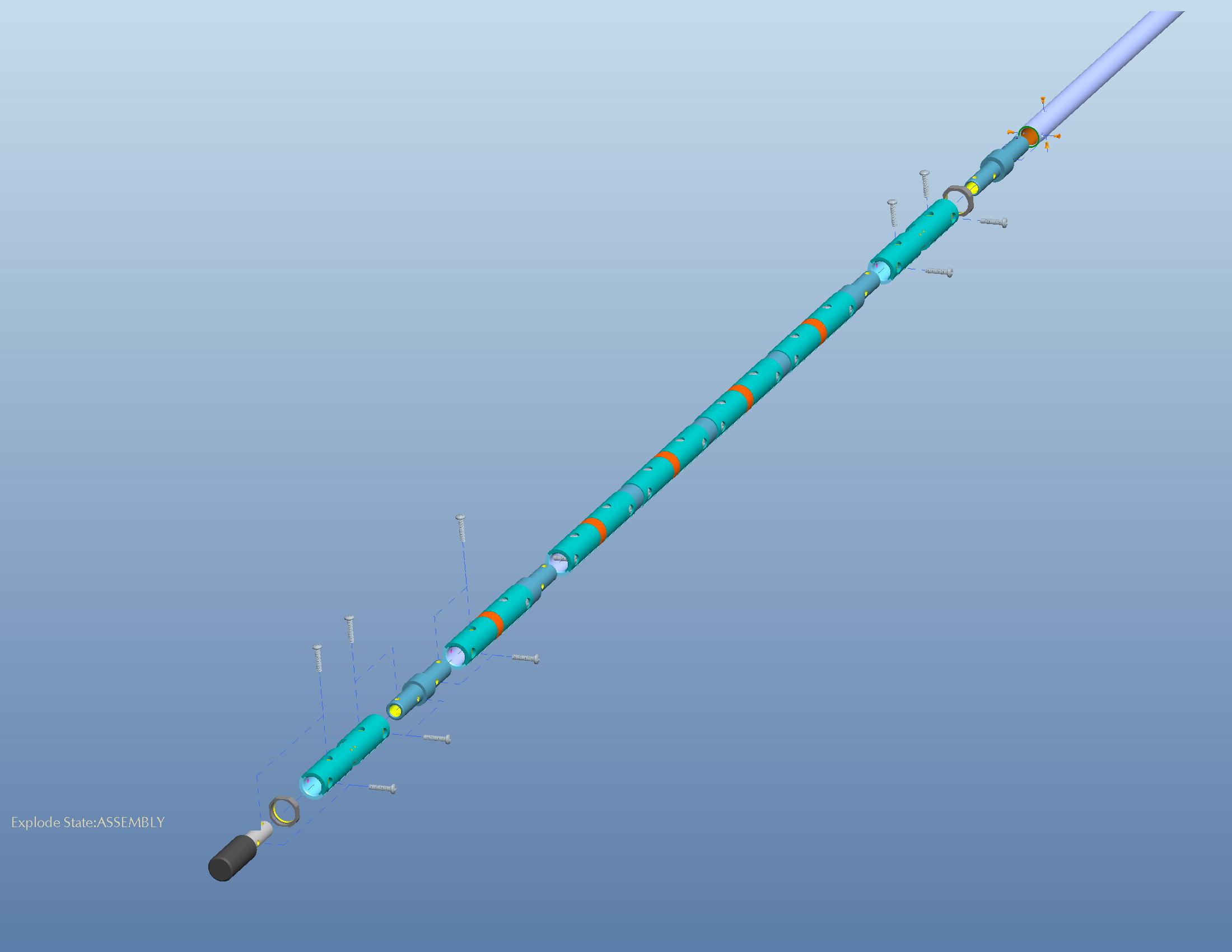 Normal zone boundary in a Rutherford cable locally generates the magnetic field  component Ba along the cable axis. We have developed a novel inductive quench antenna that utilizes this effect for localization of the quench origin and propagation.

The axial field it not shielded efficiently by the anti-cryostat walls.  Therefore, our antenna is expected to have a higher sensitivity compared to the traditional ones that sense variations of the transverse field multi-poles.
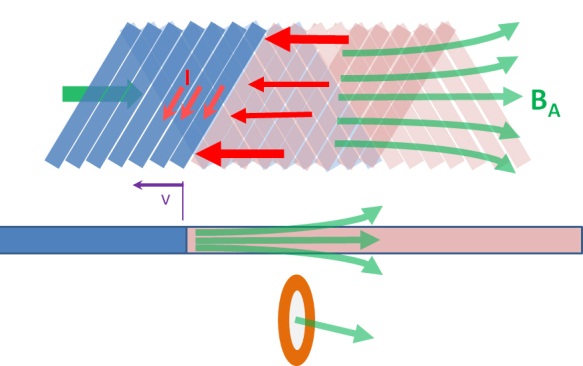 TYPE “B” 
SENSORS
B
a
SHAFT ADAPTER
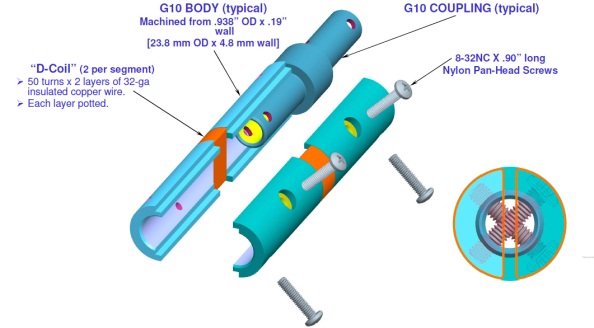 BOTTOM END
 CAP
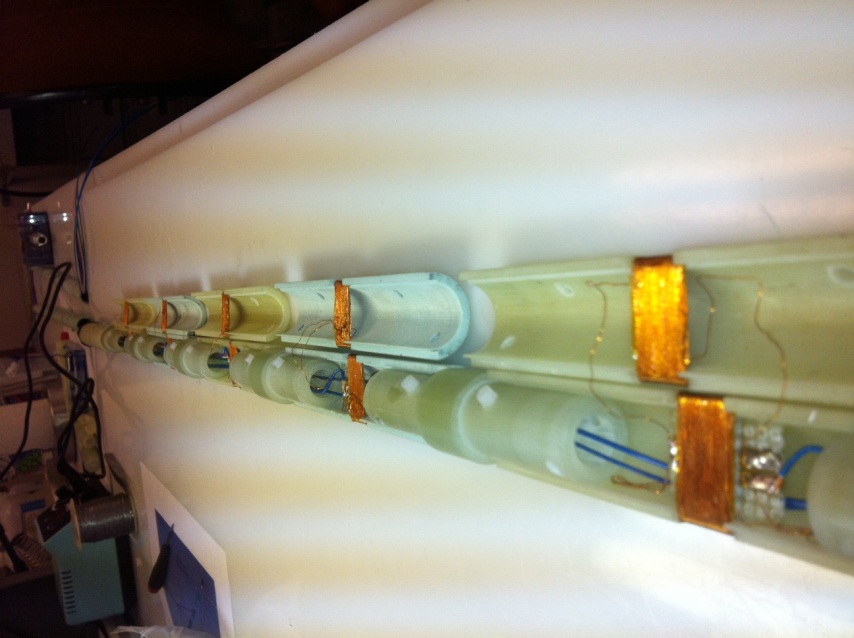 TYPE “A” SENSORS
B
a
Longitudinal field sensors (“A”) for the magnet straight section
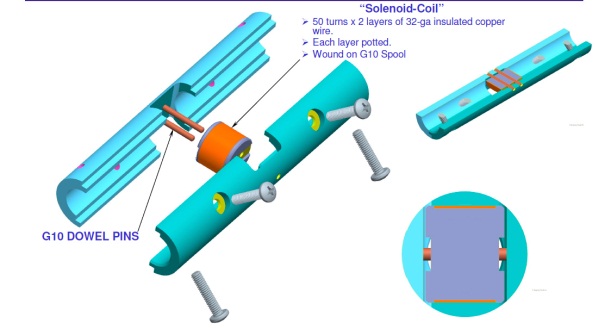 B
WARM-FINGER
BORE  GUIDE
a
Transverse field sensors (“B”) for the magnet ends
Parts design: R. Hafalia
Acoustic sensors
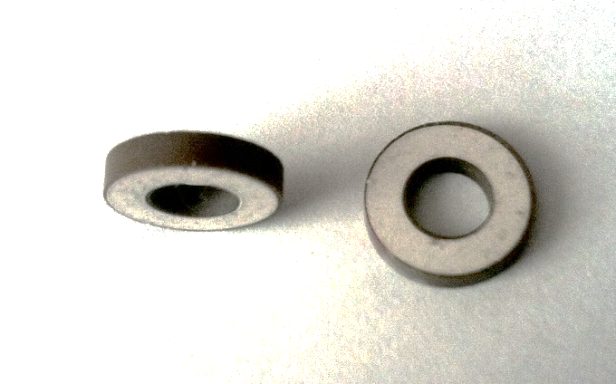 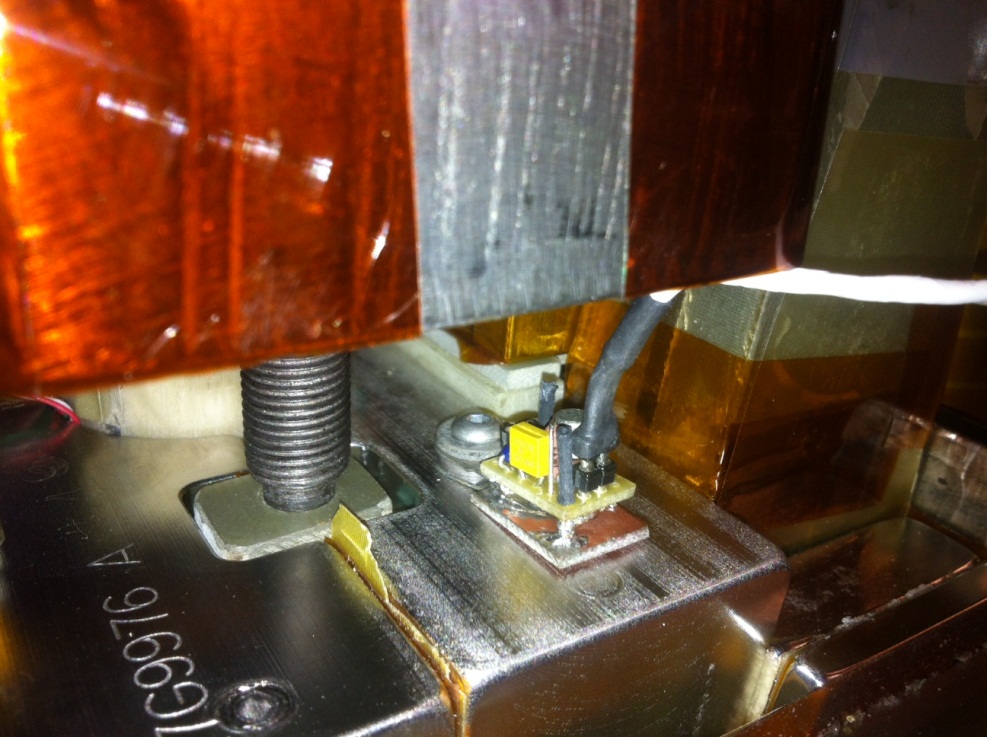 D
.
D
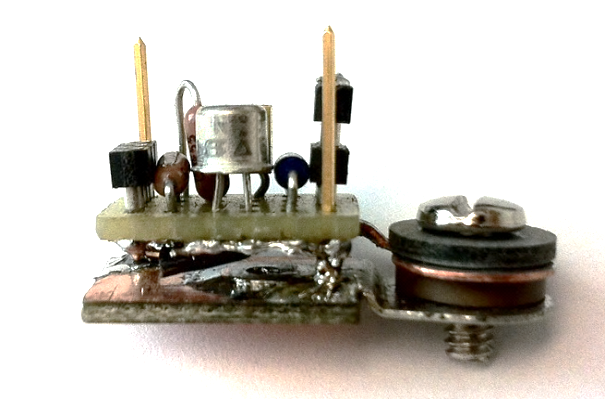 20 mm
Acoustic sensor
Coil wedges
Piezoelectric ceramics washer, polarized across thickness
fr = (154 ± 4) kHz
GaAs MOSFET-based amplifier
Bandwidth of 0-100 kHz
300 - 1.9 K operation temperature range
Four sensors were installed, one per each wedge
Acoustic signals were simultaneously acquired with Yokogawa DAC (1 MHz and 10 kHz acquisition rate), as well as with MVMS system (200 kHz)
Non-invasive/portable system, easily adaptable to different magnets
Quench A7 example
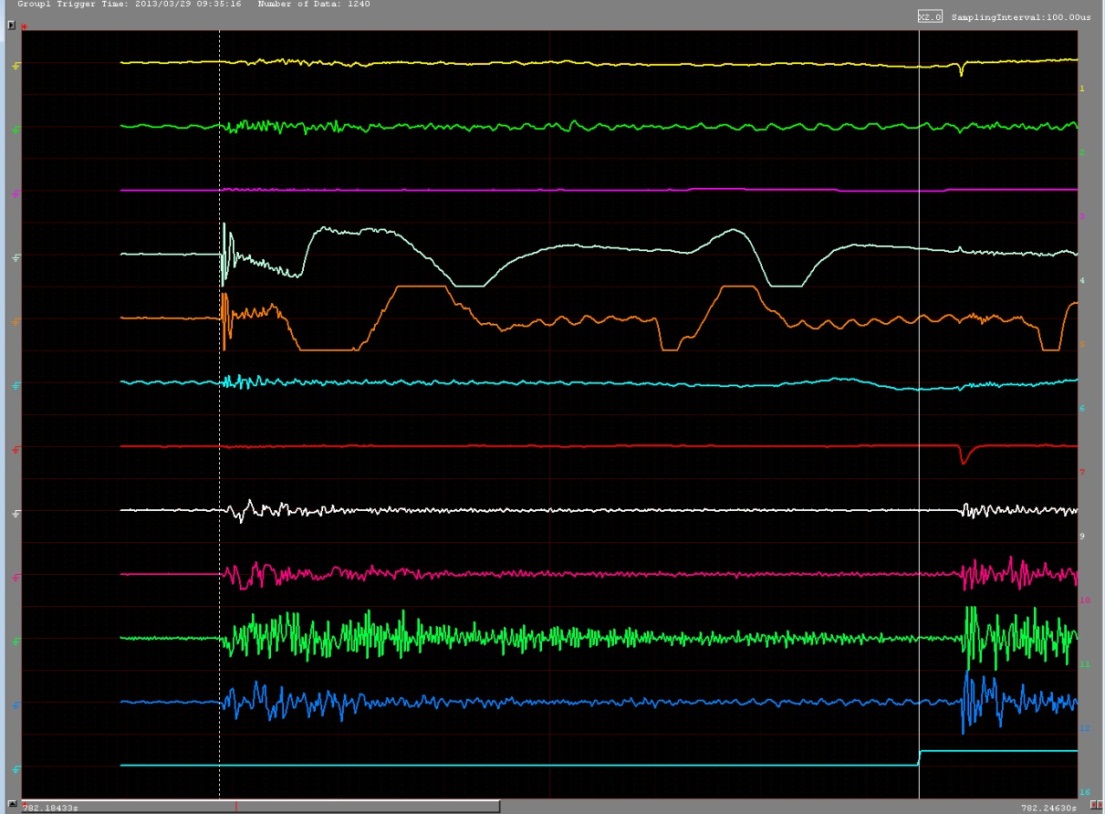 A7
12426 A
Q1
Q2
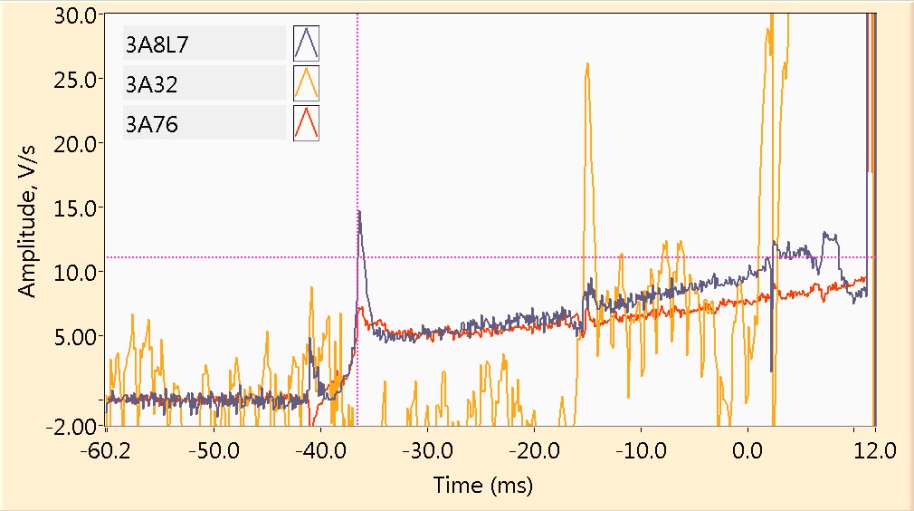 Q3
Q4
Q5
Q6
Q7
A1
A2
A3
QD
A4
“Calibration quench”:  it has started at the Vtap A7, 15 mm from the magnet center towards the RE.
Trig
40.05 ms
QD
30 cm
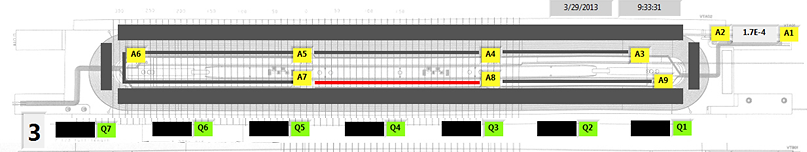 Quench at A7
RE
(top)
LE
(bottom)
1
2
15 cm
Acoustic localization of the quench A7
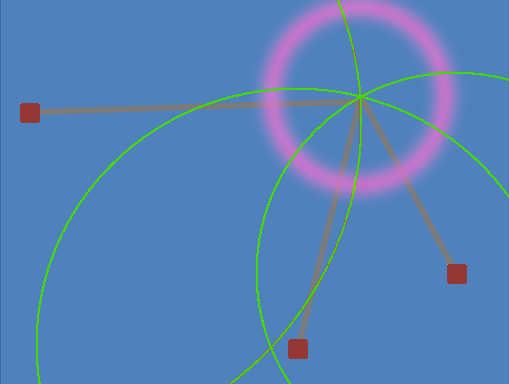 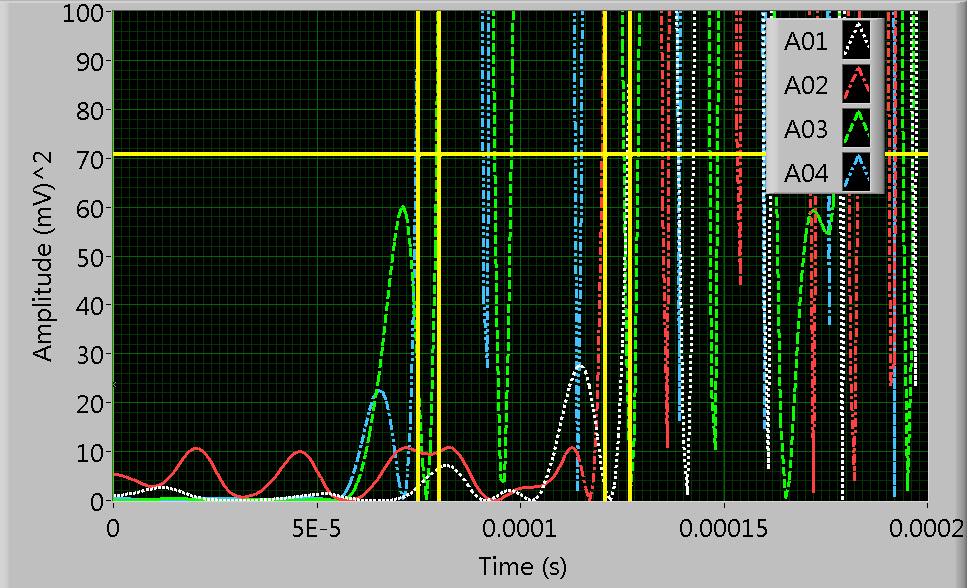 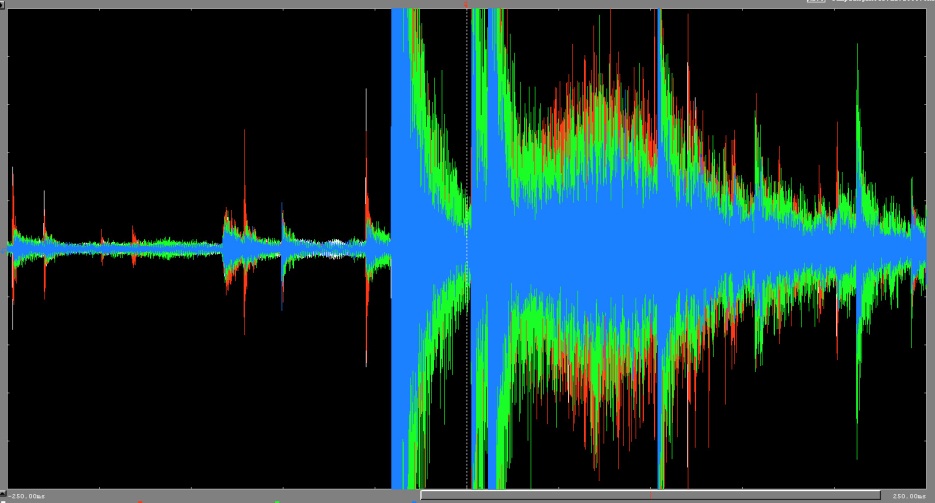 (x0,y0)
Sensor 1
R1
R2
R3
Sensor 2
Quench 
propagation
QD
Sensor 3
40 ms
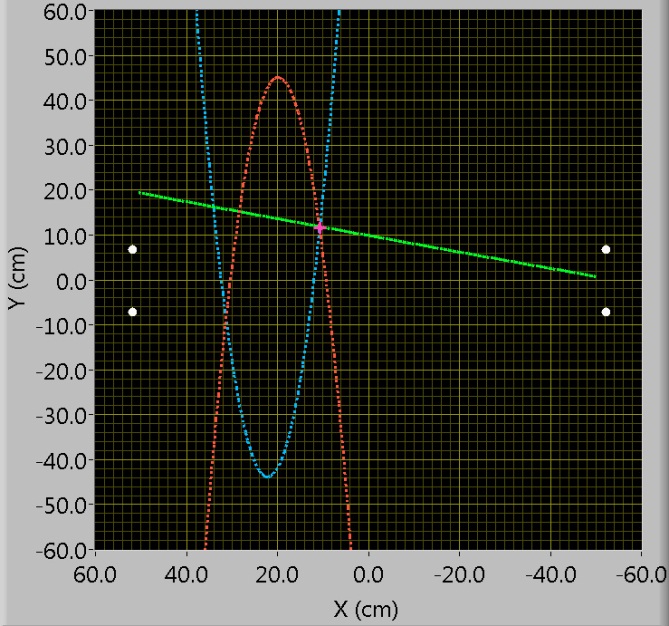 COIL 3
(x0-x1)2+(y0-y1)2=R12
A4
A2
(x0-x2)2+(y0-y2)2=R22
(x0-x3)2+(y0-y3)2=R32
A3
A1
COIL 1
RE
(top)
LE 
(bottom)
vs= 4.3 km/s
A35 quench (15039 A)
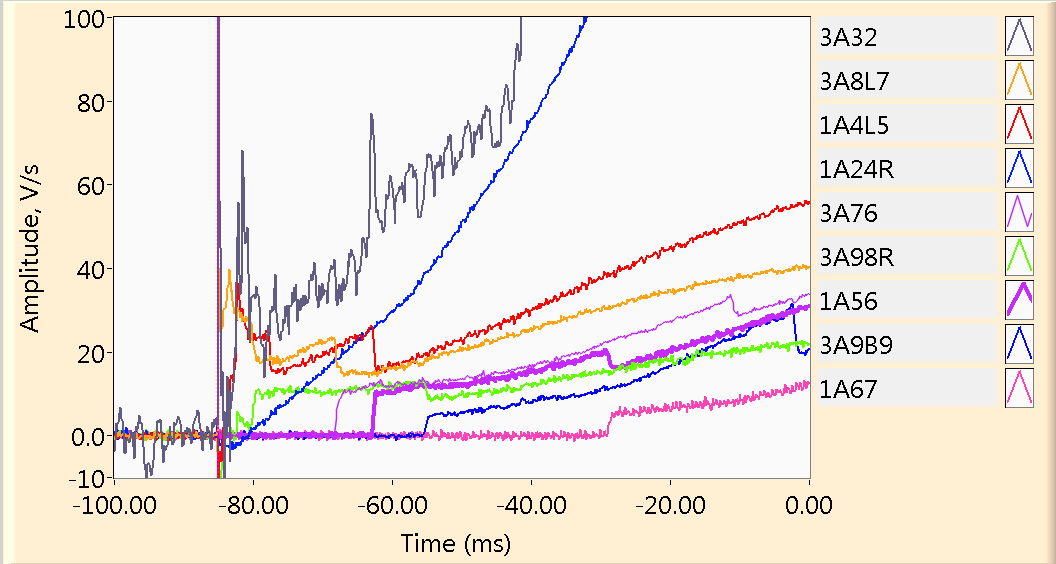 Quench begins ~ 5.5 cm from the Vtap A08 in the 3A87 segment and propagates at ~12 m/s linearly around the pole and across into the multi-turn. 

At the same time, Coil 1 starts quenching in the 1A45 segment and quench propagates to the neighboring segments.
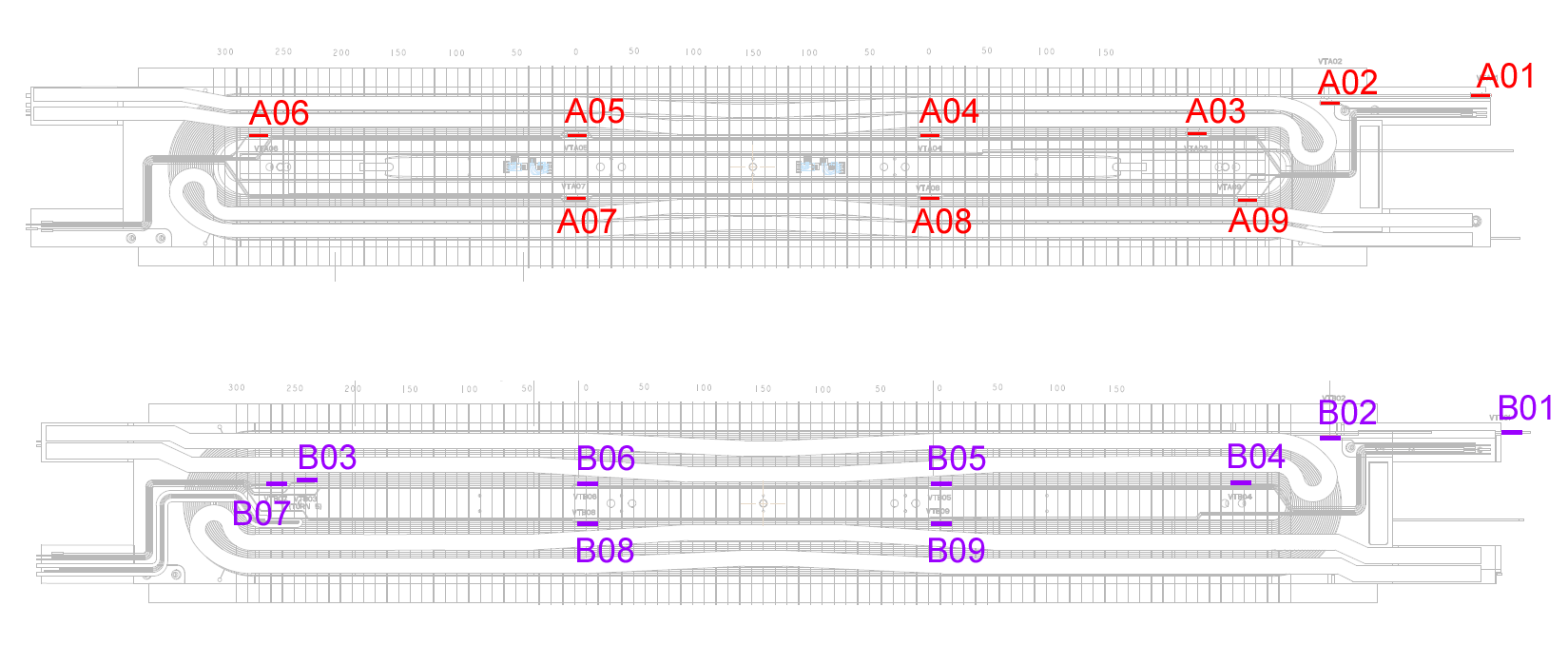 Coil 3:     3B89 (-2.3)  3A9B9 (-55.3)  3A98 (-80.4)   3A87(-85.0)  3A76 (-68.4)  3A65 (-11.0)   3A54 (+5.7)                             3A32 (-81.0)   

Coil 1:    1A24 (-82.7)  1A45 (-84.2)  1A56 (-62.8)  1A67 (-28.9)
Quench A35 – full record
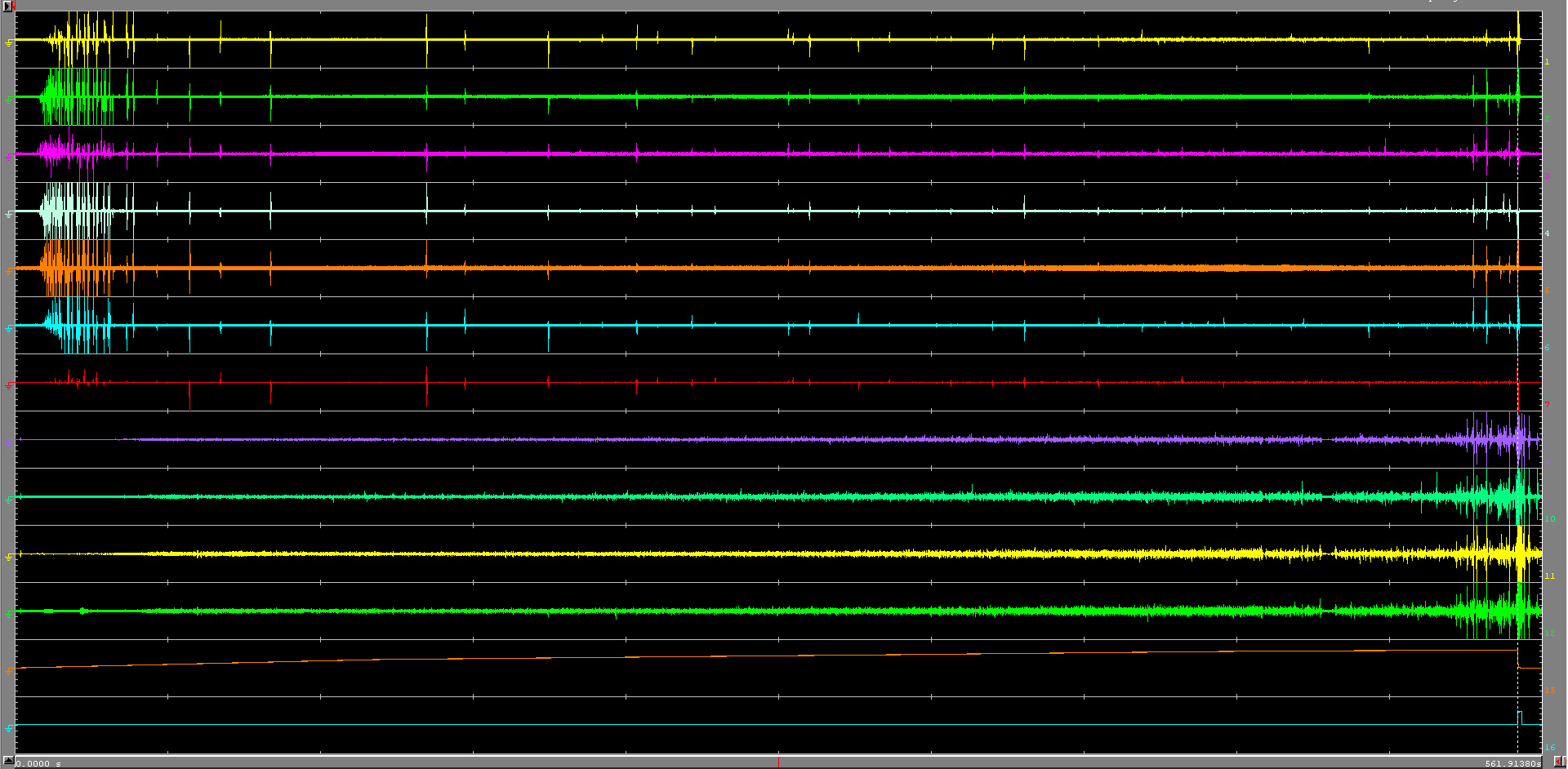 Q1
Q2
Q3
Q4
Q5
Q6
Q7
A1
A2
A3
A4
Imag
Trg
0
561.9 s
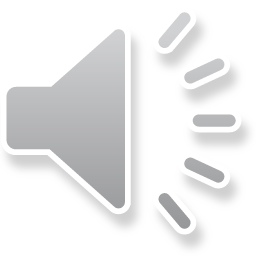 Flux jumps (2-4 kA)
Acoustic background level is increasing with current
Many large acoustic and several magnetic events are observed ~10 s prior to the quench
10x slowed sown sound ->
Localization A35
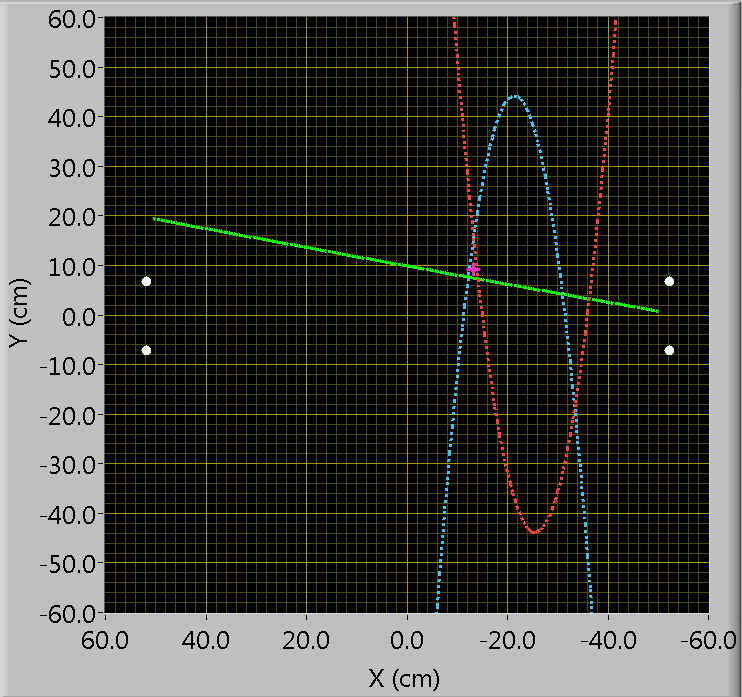 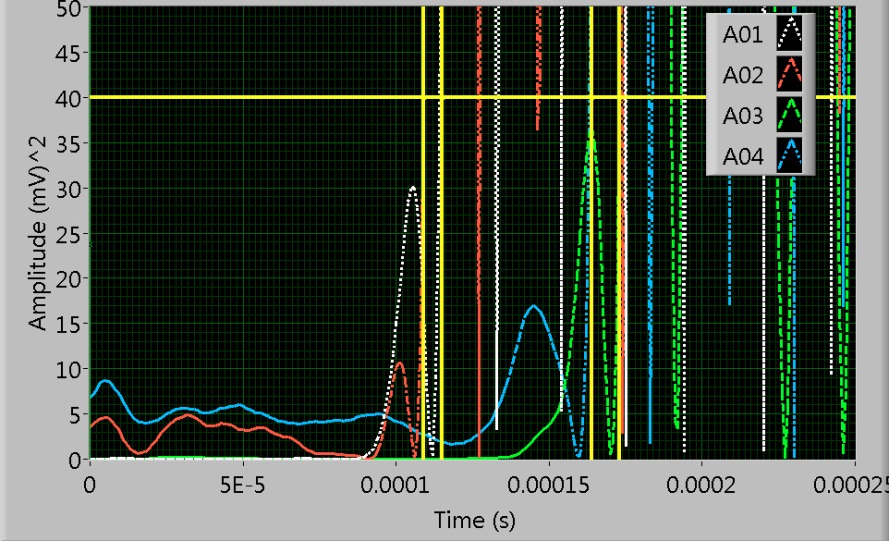 COIL 3
A4
A2
A3
A1
COIL 1
RE
(top)
LE 
(bottom)
Quench is localized  with a few cm accuracy using the fast (1 MHz) acoustic detection system
Conclusions
HD3 be is currently being tested at LBNL and so far has reached bore field of 12.6 T (80.5 % of Iss)
Extended training is seen; quench locations are distributed evenly along the pole turn of the inner layer (mostly in Coil 3)
Quench propagation velocity is measured (~ 6 m/s at 12.2 kA -> 12 m/s at 15 kA)
New axial field quench antenna is able to localize quench locations from inside the warm bore with good accuracy
Acoustic localization of quenches using is demonstrated; further analysis of magnet acoustic emissions and their correlations with magnetic instabilities and training process is underway
Test will be continued for another 1-1.5 weeks (MM, ramp rate, quench heater studies, etc…)